Comparing things
Use of Comparative and superlative adjectives
Grade 8
Unit- 05   Activity -5.5
Competency - 08  Competency Level - 8.3
Minuwangoda Zonal Education Office
E Igenum Piyasa
Look at the following example.
Slow is an adjective.We have added -er and -est suffixes to form comparative and superlative adjectives.
We use comparatives and superlatives to compare things.
Comparing things.Example -02
A is a short girl

B is shorter than A,

C is the shortest girl.
A                             B                           C
Grammar rules for comparative and superlatives
1. Adding –er and -est
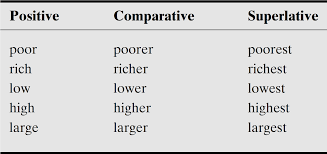 2.Adding - ier and -iest
3.Doubling the last letter (when one syllable word ends with a consonant and it is followed by a vowel
4.We add “more” and “most” when the adjective has more than 6 letters.
5.Some adjectives have irregular comparatives and superlatives.
Use always “than” in comparative formsslower thanfaster thandirtier thanmore beautiful thanUse always “the” before superlativesthe slowestthe fastestthe dirtiestthe most beautiful
Activity 5.6
Work book
Work book
Work book
Additional exercise
Thank you